Основы работы с детьми с cиндромом Дауна
Презентацию подготовила:
учитель коррекционного класса
Стафеева И.А.
Джон Даун
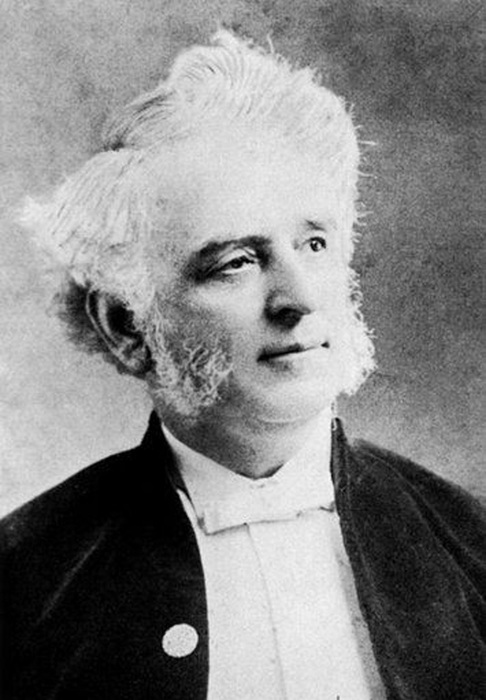 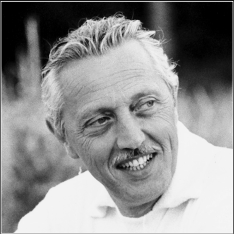 Жером Лежен
Английский врач Джон Даун впервые описал синдром в 1866 году. Французский генетик Жером Лежен объяснил синдром Дауна как хромосомную аномалию в 1959 году.
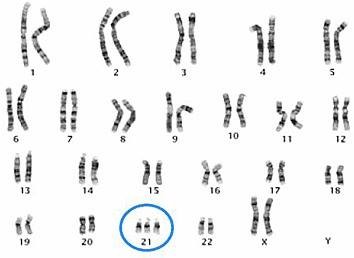 Синдро́м Да́уна (трисомия по хромосоме 21) — одна из форм геномной патологии, при которой чаще всего кариотип представлен 47 хромосомами вместо  46.
Сопутствующие заболевания
заболевания сердечно-сосудистой системы;
слабый мышечный тонус; 
снижение функции щитовидной железы;
заболевания желудочно-кишечного тракта; 
частые нарушения слуха и зрения;
ярко выраженная задержка речевого развития…
Основные задачи коррекционного обучения
1)	Адаптация в условиях общеобразовательного учреждения в среде сверстников и социализация в обществе. 
2)	Развитие психических функций детей и как можно более ранняя коррекция их недостатков.
3)	Всестороннее развитие речи как средства мышления, общения и обучения.
4)	Трудовое обучение, выработка навыков самообслуживания и подготовка к посильным видам хозяйственно-бытового труда.
5)	Формирование социально-правильного поведения
Обучение детей с синдромом Дауна опирается на их сильные стороны
хорошее зрительное восприятие и способности к наглядному обучению;
способность выучить и использовать знаки, жесты и наглядные пособия; 
способность учиться на примере сверстников и взрослых, стремление копировать их поведение
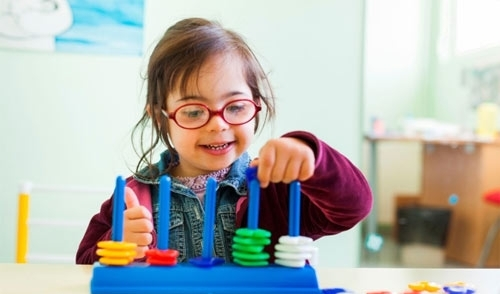 Основной дидактический принцип
Особенности процесса обучения
Эмоциональная сфера остаётся практически сохранной
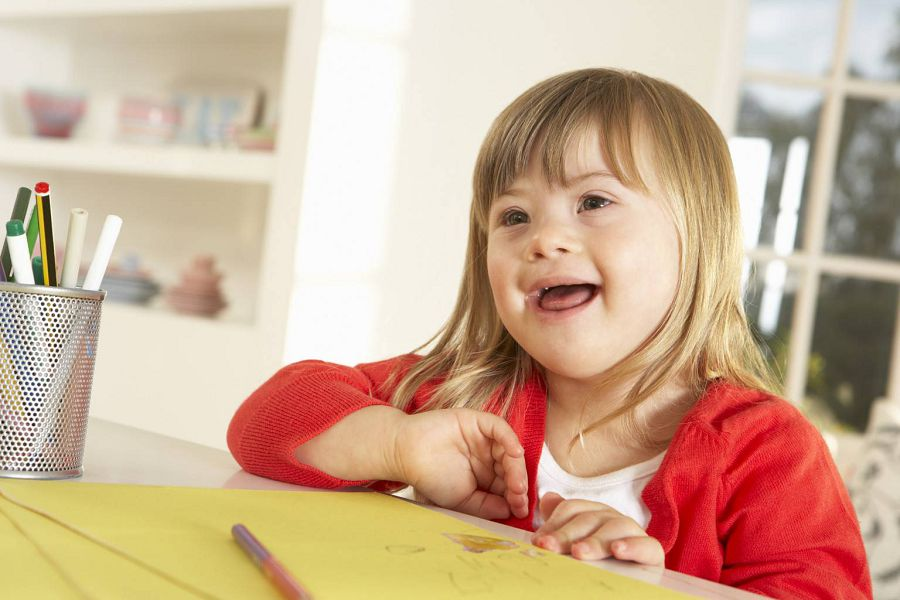 Дидактическая игра
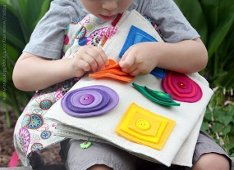 Работая над развитием речи
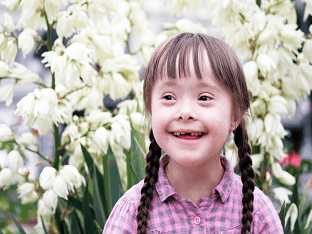 Развивайте моторику
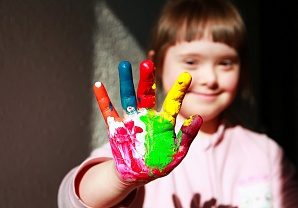 Дети нуждаются в индивидуальной работе с педагогом
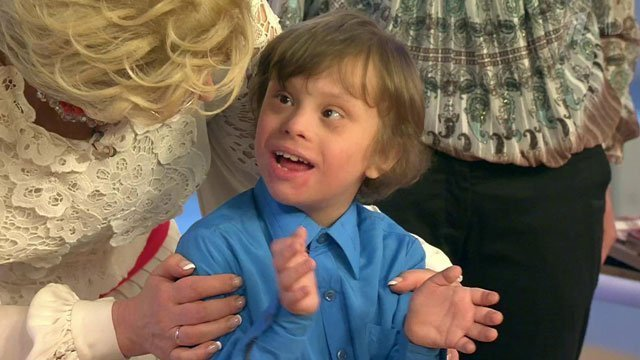 Спасибо за внимание!
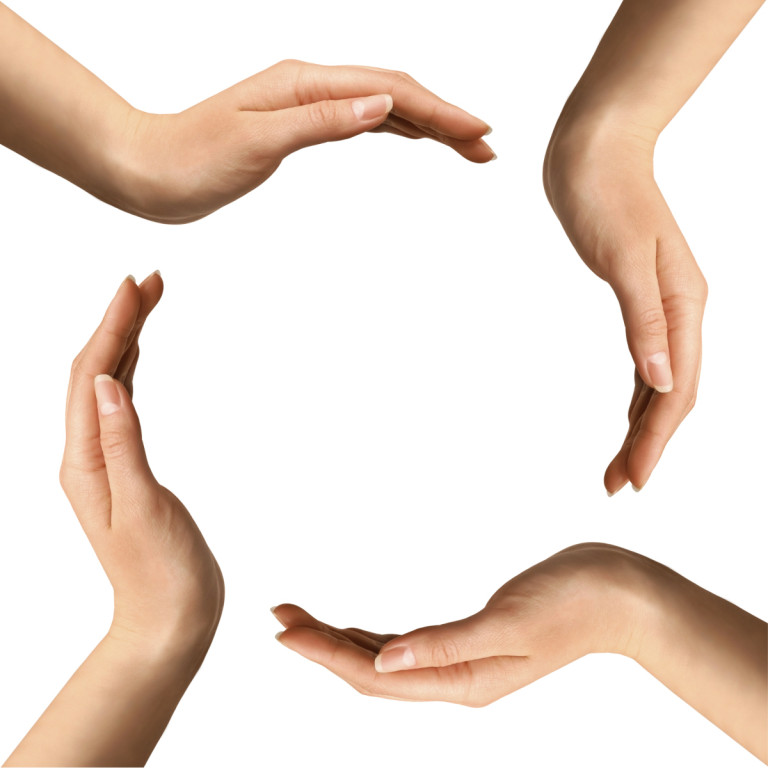 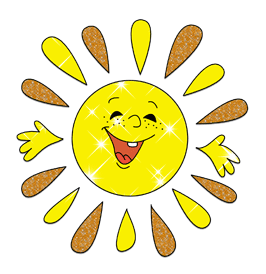